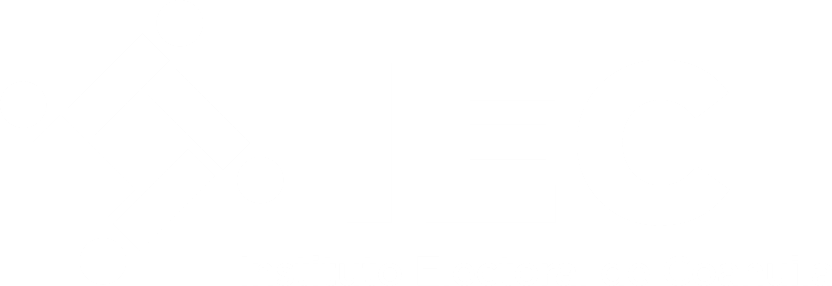 ACTIVIDADES
CONSEJERO PRESIDENTE
Art. 21, Fracc. LIIICualquier otra información de utilidad.
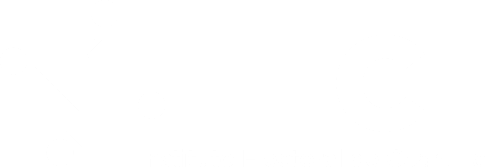 Fecha de actualización y/o validación: 
30/septiembre/2024
Responsable de generar la información:
Lic. Liliana Cardona  
Asistente de Presidencia
Art. 21, Fracc. LIIICualquier otra información de utilidad.
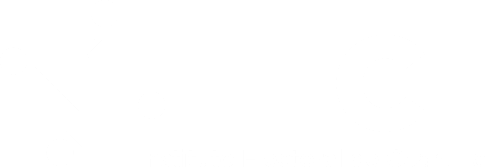 Fecha de actualización y/o validación: 
30/septiembre/2024
Responsable de generar la información:
Lic. Liliana Cardona  
Asistente de Presidencia
Art. 21, Fracc. LIIICualquier otra información de utilidad.
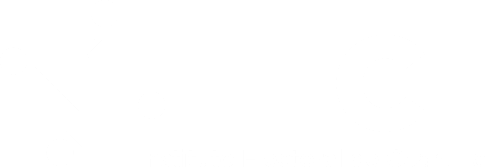 Fecha de actualización y/o validación: 
30/septiembre/2024
Responsable de generar la información:
 Lic. Liliana Cardona
Asistente de Presidencia
Art. 21, Fracc. LIIICualquier otra información de utilidad.
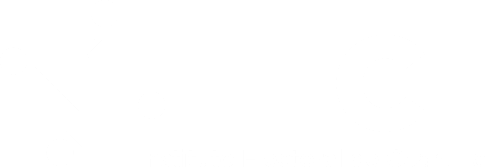 Fecha de actualización y/o validación: 
30/septiembre/2024
Responsable de generar la información:
 Lic. Liliana Cardona
Asistente de Presidencia
Art. 21, Fracc. LIIICualquier otra información de utilidad.
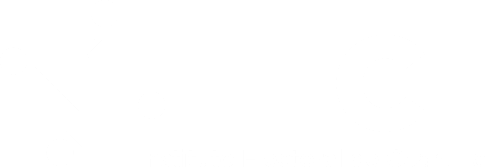 Fecha de actualización y/o validación: 
30/septiembre/2024
Responsable de generar la información:
 Lic. Liliana Cardona
Asistente de Presidencia
Art. 21, Fracc. LIIICualquier otra información de utilidad.
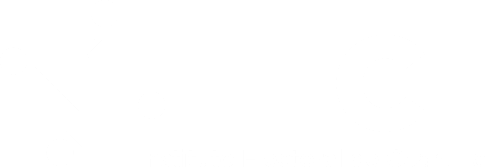 Fecha de actualización y/o validación: 
30/septiembre/2024
Responsable de generar la información:
 Lic. Liliana Cardona
Asistente de Presidencia
Art. 21, Fracc. LIIICualquier otra información de utilidad.
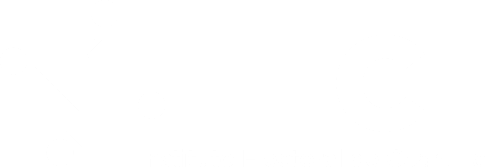 Fecha de actualización y/o validación: 
30/septiembre/2024
Responsable de generar la información:
 Lic. Liliana Cardona
Asistente de Presidencia
Art. 21, Fracc. LIIICualquier otra información de utilidad.
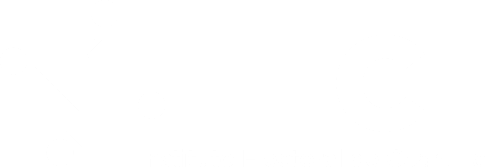 Fecha de actualización y/o validación: 
30/septiembre/2024
Responsable de generar la información:
Lic. Liliana Cardona
Asistente de Presidencia
Art. 21, Fracc. LIIICualquier otra información de utilidad.
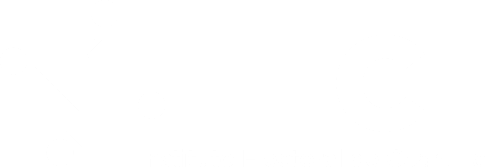 Fecha de actualización y/o validación: 
30/septiembre/2024
Responsable de generar la información:
Lic. Liliana Cardona
Asistente de Presidencia
Art. 21, Fracc. LIIICualquier otra información de utilidad.
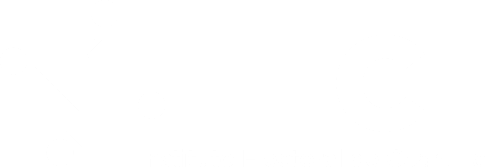 Fecha de actualización y/o validación: 
30/septiembre/2024
Responsable de generar la información:
Lic. Liliana Cardona
Asistente de Presidencia
Art. 21, Fracc. LIIICualquier otra información de utilidad.
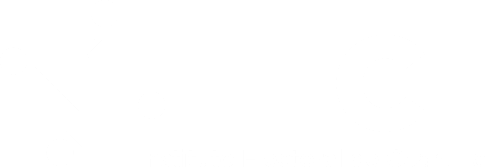 Fecha de actualización y/o validación: 
30/septiembre/2024
Responsable de generar la información:
Lic. Liliana Cardona Chávez
Asistente de Presidencia
Art. 21, Fracc. LIIICualquier otra información de utilidad.
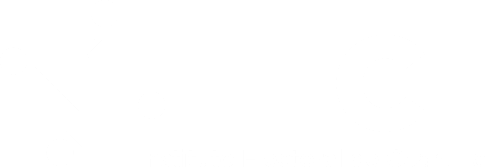 Fecha de actualización y/o validación: 
30/septiembre/2024
Responsable de generar la información:
Lic. Liliana Cardona Chávez
Asistente de Presidencia
Art. 21, Fracc. LIIICualquier otra información de utilidad.
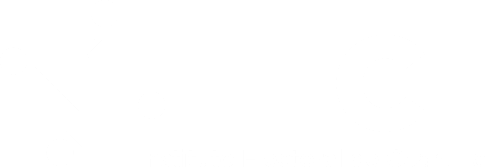 Fecha de actualización y/o validación: 
30/septiembre/2024
Responsable de generar la información:
Lic. Liliana Cardona Chávez
Asistente de Presidencia
Art. 21, Fracc. LIIICualquier otra información de utilidad.
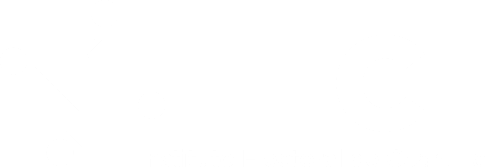 Fecha de actualización y/o validación: 
30/septiembre/2024
Responsable de generar la información:
Lic. Liliana Cardona Chávez
Asistente de Presidencia
Art. 21, Fracc. LIIICualquier otra información de utilidad.
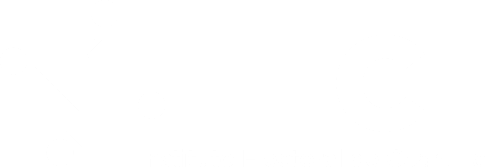 Fecha de actualización y/o validación: 
30/septiembre/2024
Responsable de generar la información:
 Lic. Liliana Cardona Chávez
Asistente de Presidencia
Art. 21, Fracc. LIIICualquier otra información de utilidad.
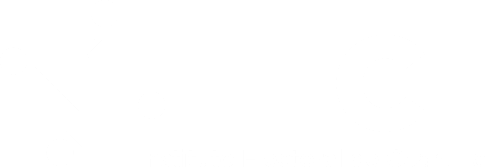 Fecha de actualización y/o validación: 
30/septiembre/2024
Responsable de generar la información:
 Lic. Liliana Cardona Chávez
Asistente de Presidencia
Art. 21, Fracc. LIIICualquier otra información de utilidad.
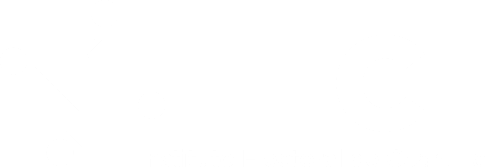 Fecha de actualización y/o validación: 
30/septiembre/2024
Responsable de generar la información:
Lic. Liliana Cardona Chávez
Asistente de Presidencia
Art. 21, Fracc. LIIICualquier otra información de utilidad.
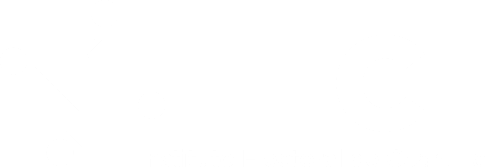 Fecha de actualización y/o validación: 
30/septiembre/2024
Responsable de generar la información:
 Lic. Liliana Cardona Chávez
Asistente de Presidencia
Art. 21, Fracc. LIIICualquier otra información de utilidad.
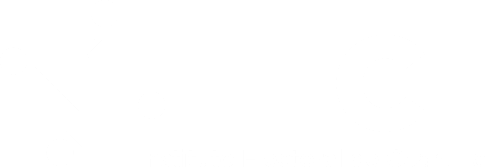 Fecha de actualización y/o validación: 
30/septiembre/2024
Responsable de generar la información:
Lic.  Liliana Cardona Chávez
Asistente de Presidencia
Art. 21, Fracc. LIIICualquier otra información de utilidad.
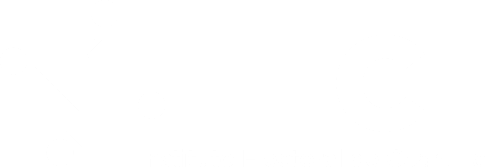 Fecha de actualización y/o validación: 
30/septiembre/2024
Responsable de generar la información:
Lic.  Liliana Cardona Chávez
Asistente de Presidencia
Art. 21, Fracc. LIIICualquier otra información de utilidad.
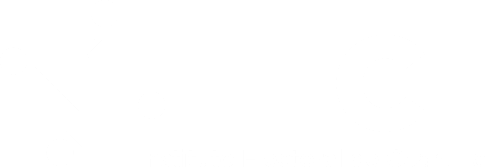 Fecha de actualización y/o validación: 
30/septiembre/2024
Responsable de generar la información:
Lic.  Liliana Cardona Chávez
Asistente de Presidencia
Art. 21, Fracc. LIIICualquier otra información de utilidad.
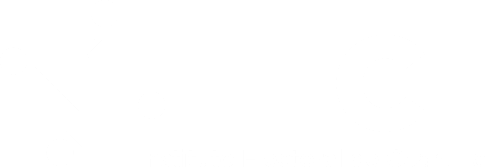 Fecha de actualización y/o validación: 
30/septiembre/2024
Responsable de generar la información:
Lic.  Liliana Cardona Chávez
Asistente de Presidencia
Art. 21, Fracc. LIIICualquier otra información de utilidad.
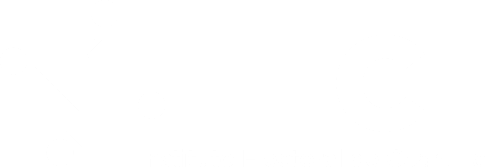 Fecha de actualización y/o validación: 
30/septiembre/2024
Responsable de generar la información:
 Lic.  Liliana Cardona Chávez
Asistente de Presidencia
Art. 21, Fracc. LIIICualquier otra información de utilidad.
Fecha de actualización y/o validación: 
30/septiembre/2024
Responsable de generar la información:
Lic. Liliana Cardona Chávez
Asistente de Presidencia
Art. 21, Fracc. LIIICualquier otra información de utilidad.
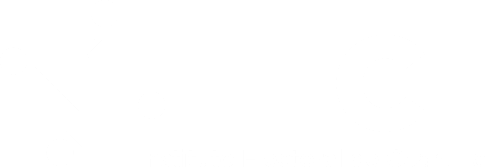 Fecha de actualización y/o validación: 
30/septiembre/2024
Responsable de generar la información:
Lic. Liliana Cardona Chávez
Asistente de Presidencia
Art. 21, Fracc. LIIICualquier otra información de utilidad.
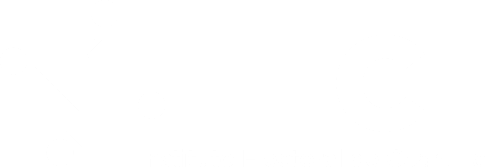 Fecha de actualización y/o validación: 
30/septiembre/2024
Responsable de generar la información:
Lic. Liliana Cardona Chávez
Asistente de Presidencia
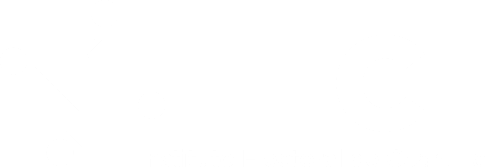 Art. 21, Fracc. LIIICualquier otra información de utilidad.
Fecha de actualización y/o validación: 
30/septiembre/2024
Responsable de generar la información:
Lic. Liliana Cardona Chávez
Asistente de Presidencia
Art. 21, Fracc. LIIICualquier otra información de utilidad.
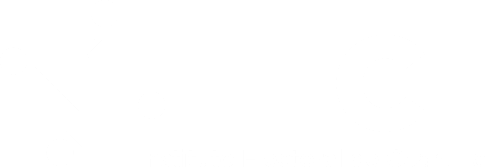 Fecha de actualización y/o validación: 
30/septiembre/2024
Responsable de generar la información:
Lic. Liliana Cardona Chávez 
Asistente de Presidencia
Art. 21, Fracc. LIIICualquier otra información de utilidad.
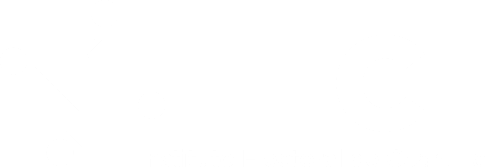 Fecha de actualización y/o validación: 
30/septiembre/2024
Responsable de generar la información:
Lic. Liliana Cardona Chávez 
Asistente de Presidencia
Art. 21, Fracc. LIIICualquier otra información de utilidad.
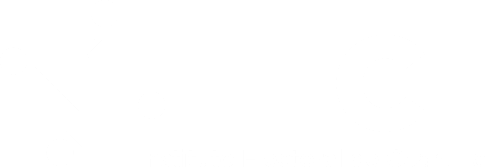 Fecha de actualización y/o validación: 
30/septiembre/2024
Responsable de generar la información:
Lic. Liliana Cardona Chávez 
Asistente de Presidencia
Art. 21, Fracc. LIIICualquier otra información de utilidad.
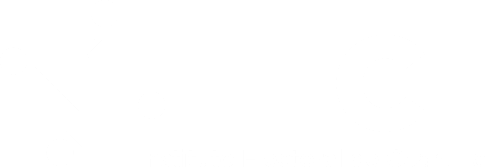 Fecha de actualización y/o validación: 
30/septiembre/2024
Responsable de generar la información:
Lic. Liliana Cardona Chávez 
Asistente de Presidencia
Art. 21, Fracc. LIIICualquier otra información de utilidad.
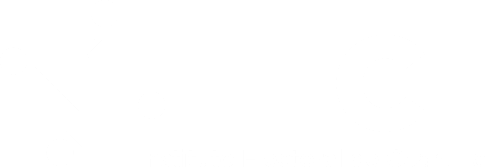 Fecha de actualización y/o validación: 
30/septiembre/2024
Responsable de generar la información:
 Lic. Liliana Cardona Chávez 
Asistente de Presidencia
Art. 21, Fracc. LIIICualquier otra información de utilidad.
Fecha de actualización y/o validación: 
30/septiembre/2024
Responsable de generar la información:
Lic. Liliana Cardona Chávez 
Asistente de Presidencia
Art. 21, Fracc. LIIICualquier otra información de utilidad.
Fecha de actualización y/o validación: 
30/septiembre/2024
Responsable de generar la información:
Lic. Liliana Cardona Chávez 
Asistente de Presidencia
Art. 21, Fracc. LIIICualquier otra información de utilidad.
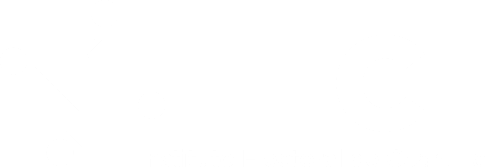 Fecha de actualización y/o validación: 
30/septiembre/2024
Responsable de generar la información:
Lic. Liliana Cardona Chávez 
Asistente de Presidencia
Art. 21, Fracc. LIIICualquier otra información de utilidad.
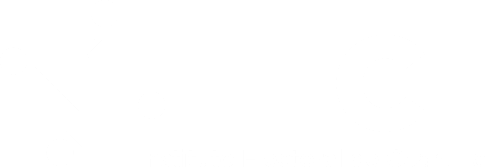 Fecha de actualización y/o validación: 
30/septiembre/2024
Responsable de generar la información:
Lic. Liliana Cardona Chávez 
Asistente de Presidencia
Art. 21, Fracc. LIIICualquier otra información de utilidad.
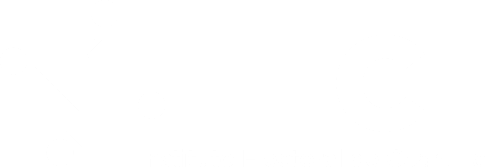 Fecha de actualización y/o validación: 
30/septiembre/2024
Responsable de generar la información:
Lic. Liliana Cardona Chávez 
Asistente de Presidencia
Art. 21, Fracc. LIIICualquier otra información de utilidad.
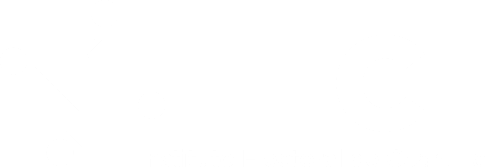 Fecha de actualización y/o validación: 
30/septiembre/2024
Responsable de generar la información:
Lic. Liliana Cardona Chávez 
Asistente de Presidencia
Art. 21, Fracc. LIIICualquier otra información de utilidad.
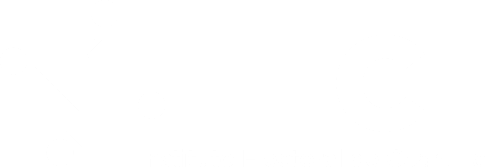 Fecha de actualización y/o validación: 
30/septiembre/2024
Responsable de generar la información:
Lic. Liliana Cardona Chávez 
Asistente de Presidencia
Art. 21, Fracc. LIIICualquier otra información de utilidad.
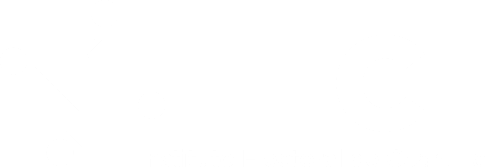 Fecha de actualización y/o validación: 
30/septiembre/2024
Responsable de generar la información:
Lic. Liliana Cardona Chávez 
Asistente de Presidencia
Art. 21, Fracc. LIIICualquier otra información de utilidad.
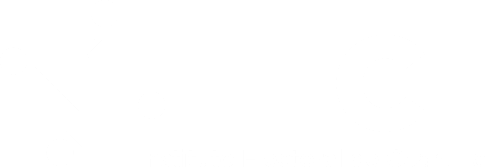 Fecha de actualización y/o validación: 
30/septiembre/2024
Responsable de generar la información:
Lic. Liliana Cardona Chávez 
Asistente de Presidencia
Art. 21, Fracc. LIIICualquier otra información de utilidad.
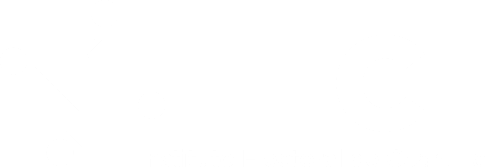 Fecha de actualización y/o validación: 
30/septiembre/2024
Responsable de generar la información:
Lic. Liliana Cardona Chávez 
Asistente de Presidencia
Art. 21, Fracc. LIIICualquier otra información de utilidad.
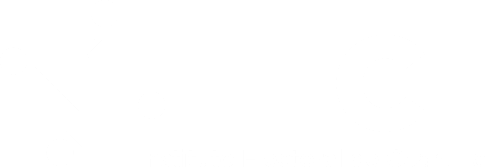 Fecha de actualización y/o validación: 
30/septiembre/2024
Responsable de generar la información:
Lic. Liliana Cardona Chávez 
Asistente de Presidencia
Art. 21, Fracc. LIIICualquier otra información de utilidad.
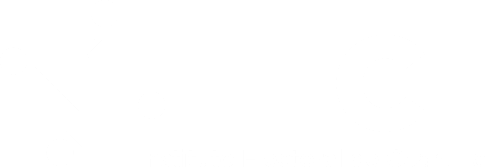 Fecha de actualización y/o validación: 
30/septiembre/2024
Responsable de generar la información:
Lic. Liliana Cardona Chávez 
Asistente de Presidencia
Art. 21, Fracc. LIIICualquier otra información de utilidad.
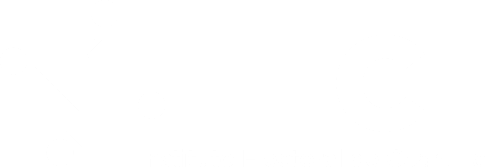 Fecha de actualización y/o validación: 
30/septiembre/2024
Responsable de generar la información:
Lic. Liliana Cardona Chávez 
Asistente de Presidencia
Art. 21, Fracc. LIIICualquier otra información de utilidad.
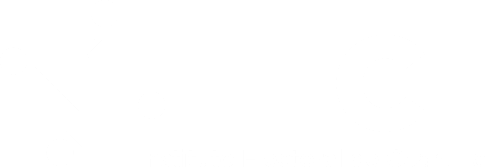 Fecha de actualización y/o validación: 
30/septiembre/2024
Responsable de generar la información:
Lic. Liliana Cardona Chávez 
Asistente de Presidencia
Art. 21, Fracc. LIIICualquier otra información de utilidad.
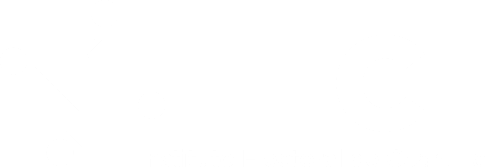 Fecha de actualización y/o validación: 
30/septiembre/2024
Responsable de generar la información:
Lic. Liliana Cardona Chávez 
Asistente de Presidencia
Art. 21, Fracc. LIIICualquier otra información de utilidad.
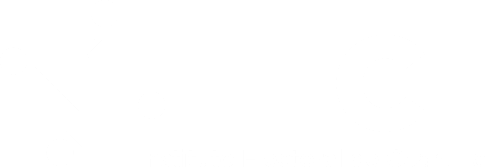 Fecha de actualización y/o validación: 
30/septiembre/2024
Responsable de generar la información:
 Lic. Liliana Cardona Chávez 
Asistente de Presidencia
Art. 21, Fracc. LIIICualquier otra información de utilidad.
Fecha de actualización y/o validación: 
30/septiembre/2024
Responsable de generar la información:
Lic. Liliana Cardona Chávez 
Asistente de Presidencia
Art. 21, Fracc. LIIICualquier otra información de utilidad.
Fecha de actualización y/o validación: 
30/septiembre/2024
Responsable de generar la información:
Lic. Liliana Cardona Chávez 
Asistente de Presidencia
Art. 21, Fracc. LIIICualquier otra información de utilidad.
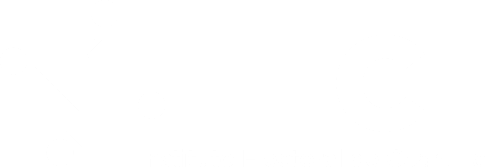 Fecha de actualización y/o validación: 
30/septiembre/2024
Responsable de generar la información:
Lic. Liliana Cardona Chávez 
Asistente de Presidencia
Art. 21, Fracc. LIIICualquier otra información de utilidad.
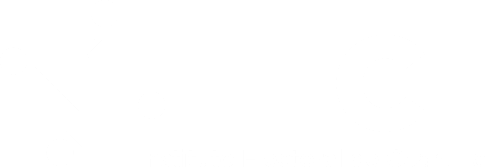 Fecha de actualización y/o validación: 
30/septiembre/2024
Responsable de generar la información:
Lic. Liliana Cardona Chávez 
Asistente de Presidencia
Art. 21, Fracc. LIIICualquier otra información de utilidad.
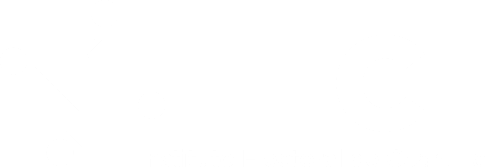 Fecha de actualización y/o validación: 
30/septiembre/2024
Responsable de generar la información:
Lic. Liliana Cardona Chávez 
Asistente de Presidencia
Art. 21, Fracc. LIIICualquier otra información de utilidad.
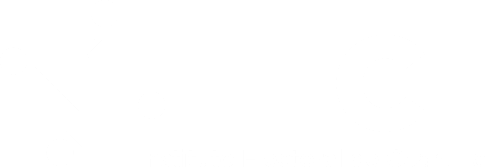 Fecha de actualización y/o validación: 
30/septiembre/2024
Responsable de generar la información:
Lic. Liliana Cardona Chávez 
Asistente de Presidencia
Art. 21, Fracc. LIIICualquier otra información de utilidad.
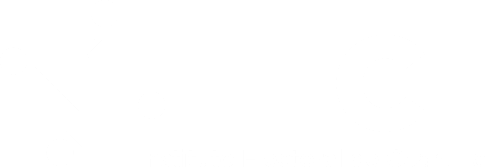 Fecha de actualización y/o validación: 
30/septiembre/2024
Responsable de generar la información:
Lic. Liliana Cardona Chávez 
Asistente de Presidencia
Art. 21, Fracc. LIIICualquier otra información de utilidad.
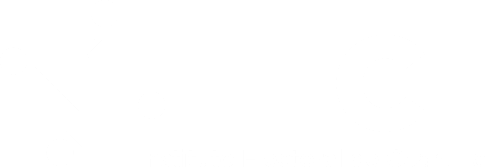 Fecha de actualización y/o validación: 
30/septiembre/2024
Responsable de generar la información:
Lic. Liliana Cardona Chávez 
Asistente de Presidencia
Art. 21, Fracc. LIIICualquier otra información de utilidad.
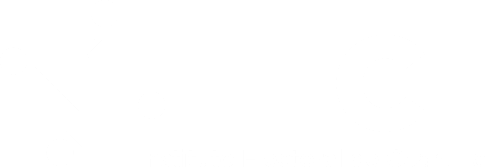 Fecha de actualización y/o validación: 
30/septiembre/2024
Responsable de generar la información:
Lic. Liliana Cardona Chávez 
Asistente de Presidencia
Art. 21, Fracc. LIIICualquier otra información de utilidad.
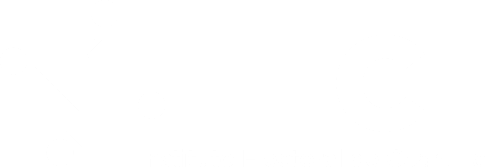 Fecha de actualización y/o validación: 
30/septiembre/2024
Responsable de generar la información:
Lic. Liliana Cardona Chávez 
Asistente de Presidencia
Art. 21, Fracc. LIIICualquier otra información de utilidad.
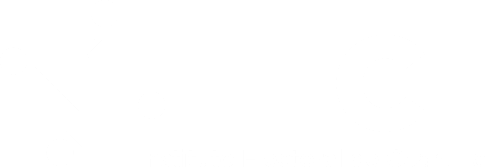 Fecha de actualización y/o validación: 
30/septiembre/2024
Responsable de generar la información:
Lic. Liliana Cardona Chávez 
Asistente de Presidencia
Fecha de actualización y/o validación: 
30/septiembre/2024
Art. 21, Fracc. LIIICualquier otra información de utilidad.
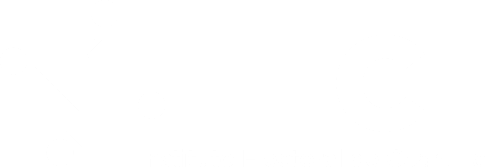 Responsable de Generar la Información
Teresa Rubio Covarrubias
Asistente del Consejero Presidente
Responsable de capturar la información:
Liliana Cardona Chávez 
Asistente de Presidencia
Fecha de actualización y/o validación: 
30/septiembre/2024
Responsable de capturar la información:
Liliana Cardona Chávez 
Asistente de Presidencia
Responsable de Generar la Información
Teresa Rubio Covarrubias
Asistente del Consejero Presidente
Art. 21, Fracc. LIIICualquier otra información de utilidad.
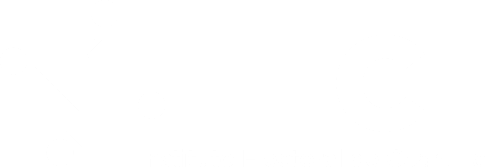 Art. 21, Fracc. LIIICualquier otra información de utilidad.
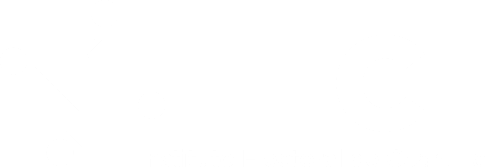 Fecha de actualización y/o validación: 
30/septiembre/2024
Responsable de capturar la información:
Liliana Cardona Chávez 
Asistente de Presidencia
Responsable de Generar la Información
Teresa Rubio Covarrubias
Art. 21, Fracc. LIIICualquier otra información de utilidad.
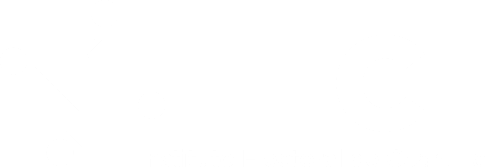 Fecha de actualización y/o validación: 
30/septiembre/2024
Responsable de capturar la información:
Liliana Cardona Chávez 
Asistente de Presidencia
Responsable de Generar la Información
Teresa Rubio Covarrubias
Art. 21, Fracc. LIIICualquier otra información de utilidad.
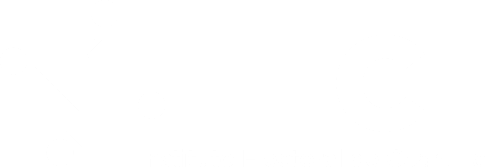 Fecha de actualización y/o validación: 
30/septiembre/2024
Responsable de capturar la información:
Liliana Cardona Chávez 
Asistente de Presidencia
Responsable de Generar la Información
Teresa Rubio Covarrubias
Art. 21, Fracc. LIIICualquier otra información de utilidad.
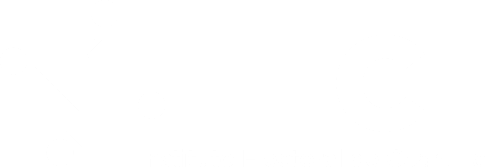 Fecha de actualización y/o validación: 
30/septiembre/2024
Responsable de capturar la información:
Lic. Liliana Cardona Chávez 
Asistente de Presidencia
Art. 21, Fracc. LIIICualquier otra información de utilidad.
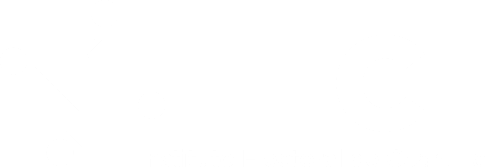 Fecha de actualización y/o validación: 
30/septiembre/2024
Responsable de capturar la información:
Lic. Liliana Cardona Chávez 
Asistente de Presidencia
Art. 21, Fracc. LIIICualquier otra información de utilidad.
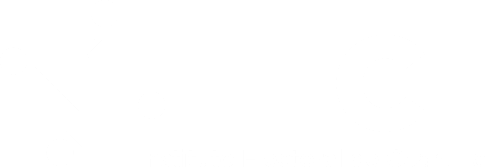 Fecha de actualización y/o validación: 
30/septiembre/2024
Responsable de capturar la información:
Lic. Liliana Cardona Chávez 
Asistente de Presidencia
Art. 21, Fracc. LIIICualquier otra información de utilidad.
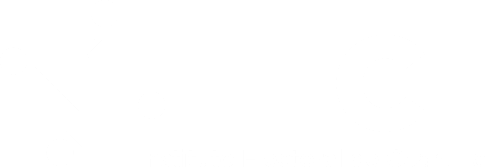 Fecha de actualización y/o validación: 
30/septiembre/2024
Responsable de capturar la información:
Lic. Liliana Cardona Chávez 
Asistente de Presidencia
Art. 21, Fracc. LIIICualquier otra información de utilidad.
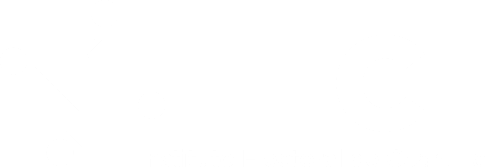 Fecha de actualización y/o validación: 
30/septiembre/2024
Responsable de capturar la información:
Lic. Liliana Cardona Chávez 
Asistente de Presidencia
Art. 21, Fracc. LIIICualquier otra información de utilidad.
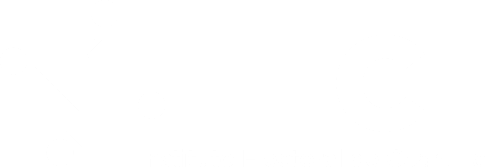 Fecha de actualización y/o validación: 
30/Septiembre/2024
Responsable de capturar la información:
Liliana Cardona Chávez 
Asistente de Presidencia
Responsable de Generar la Información
Teresa Rubio Covarrubias
Art. 21, Fracc. LIIICualquier otra información de utilidad.
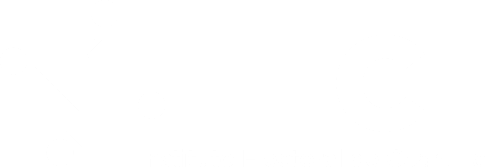 Fecha de actualización y/o validación: 
30/Septiembre/2024
Responsable de capturar la información:
Liliana Cardona Chávez 
Asistente de Presidencia
Responsable de Generar la Información
Teresa Rubio Covarrubias
Art. 21, Fracc. LIIICualquier otra información de utilidad.
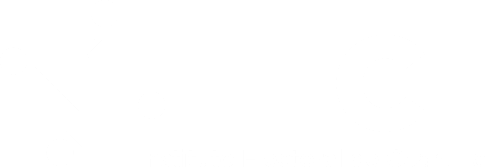 Fecha de actualización y/o validación: 
30/Septiembre/2024
Responsable de capturar la información:
Liliana Cardona Chávez 
Asistente de Presidencia
Responsable de Generar la Información
Teresa Rubio Covarrubias
Art. 21, Fracc. LIIICualquier otra información de utilidad.
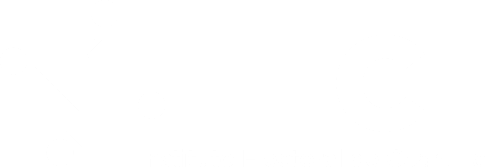 Fecha de actualización y/o validación: 
30/Septiembre/2024
Responsable de capturar la información:
Liliana Cardona Chávez 
Asistente de Presidencia
Responsable de Generar la Información
Teresa Rubio Covarrubias
Art. 21, Fracc. LIIICualquier otra información de utilidad.
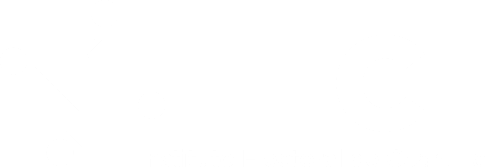 Fecha de actualización y/o validación: 
30/Septiembre/2024
Responsable de capturar la información:
Liliana Cardona Chávez 
Asistente de Presidencia
Responsable de Generar la Información
Teresa Rubio Covarrubias
Art. 21, Fracc. LIIICualquier otra información de utilidad.
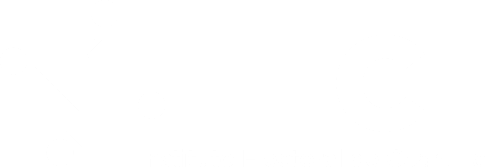 Fecha de actualización y/o validación: 
30/Septiembre/2024
Responsable de capturar la información:
Liliana Cardona Chávez 
Asistente de Presidencia
Responsable de Generar la Información
Teresa Rubio Covarrubias